Lei de Conflito de Interesses
12.813/2013
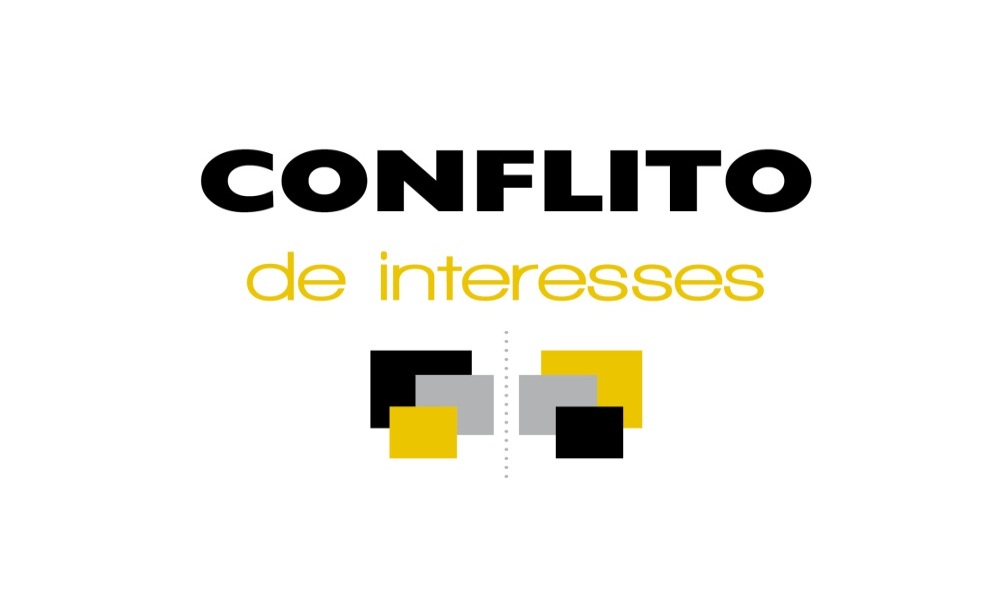 Sérgio Seabra
Controladoria-Geral da União
Do que trata a Lei?
Situações que configuram conflito de interesses durante e após o exercício do cargo ou emprego;

Competências de normatização, avaliação e prevenção de conflitos de interesses; e

Sanções àqueles que praticarem atos que se configurem como conflito de interesses.
A quem se aplica a Lei de 
Conflito de Interesses?
A Lei se aplica a TODOS os servidores e empregados públicos, sem exceção, 


No âmbito do Poder Executivo Federal
Competências
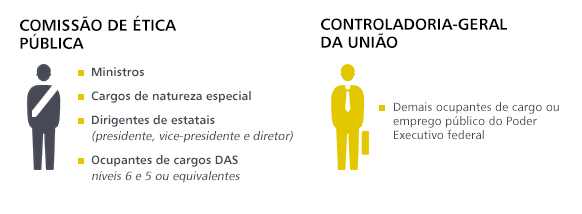 Entre as competências estabelecidas para a CGU e CEP, PARA SEUS RESPECTIVOS PÚBLICOS-ALVO, destacam-se:
 
Normas, procedimentos e mecanismos para prevenir ou impedir eventual conflito de interesses;
 
Orientação sobre dúvidas e controvérsias acerca da interpretação das normas sobre o assunto;
 
Avaliação e fiscalização de situações de conflito de interesses, com medidas para sua prevenção ou eliminação;
 
Manifestação nas consultas dos servidores e empregados públicos;
 
Autorização para o exercício de atividade privada, quando não houver conflito ou que este for irrelevante.
Conflito de interesses
“Situação gerada pelo confronto entre interesses públicos e privados, que possa comprometer o interesse coletivo ou influenciar, de maneira imprópria, o desempenho da função pública”.
Importante: as situações que configuram conflito de interesses devem ser interpretadas à luz desse conceito.
Quais são as situações que geram conflito de interesses durante o exercício de cargo ou emprego?
I – divulgar ou usar informação privilegiada, em proveito próprio ou de terceiro
II – prestar serviços ou negociar com pessoa física ou jurídica que tenha interesse em decisão do agente público ou de colegiado de que participe
III – exercer atividades incompatíveis com as atribuições do cargo ou emprego
IV – atuar como procurador ou intermediário de interesses privados junto a órgão/entidade público
V – praticar atos que beneficiem pessoa jurídica da qual participe o próprio agente, seu cônjuge ou parentes (até o 3º grau)
VI –  receber presente de quem tenha interesse em decisão de agente público ou de colegiado do qual este participe, fora dos limites e condições do regulamento
VII –  prestar serviços a empresa cuja atividade seja controlada, fiscalizada ou regulada pelo ente ao qual o agente público está vinculado
Quais são as punições?Como PREVENIR o conflito de interesses?
É muito importante que os agentes públicos se utilizem de todos os meios disponíveis para tirar suas dúvidas sobre o assunto. A Lei de conflito de interesses prevê punições severas em caso de descumprimento.
PROCEDIMENTOS PARA A CONSULTA SOBRE CONFLITO DE INTERESSES E PARA O PEDIDO DE AUTORIZAÇÃO DA ATIVIDADE PRIVADA

PUBLICO-ALVO DA CGU
Foco PreventivoNormatização
Portaria Interministerial MP- CGU nº 333, de 19 de setembro de 2013: estabelece os procedimentos para envio e análise 
primeiro a análise é feita no órgão de exercício do servidor, só depois, se órgão fundamentar que existe conflito, é que a CGU analisa

Portaria CGU nº 1.911, de 04 de outubro de 2013: define a STPC como unidade responsável pela análise na CGU e Secretário-Executivo como instância recursal
Desenvolvimento de sistema eletrônico para facilitar e agilizar o envio de consulta e pedidos de autorização (SeCI)
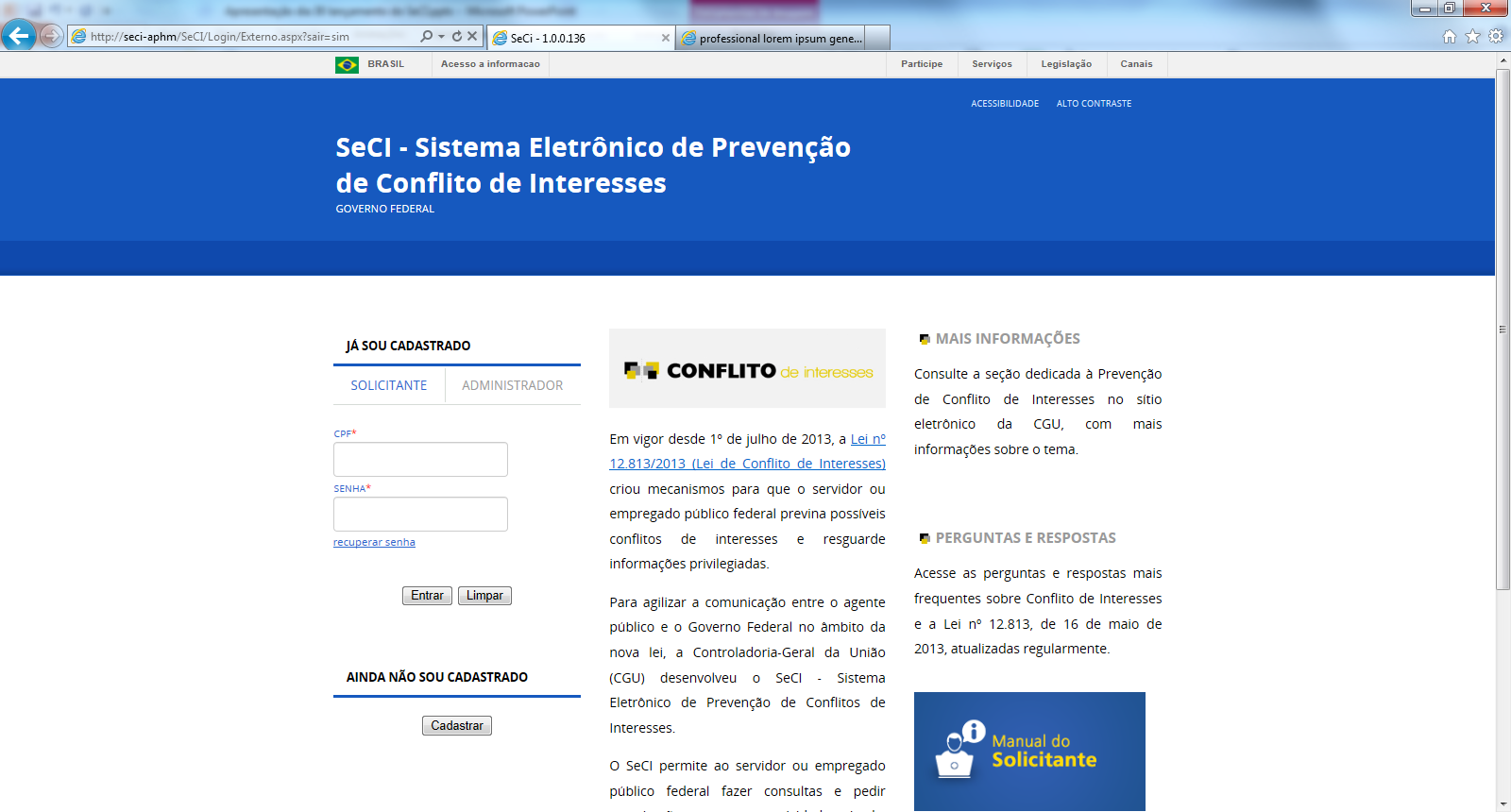 SeCI – número de solicitações
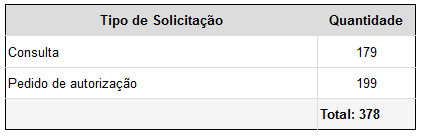 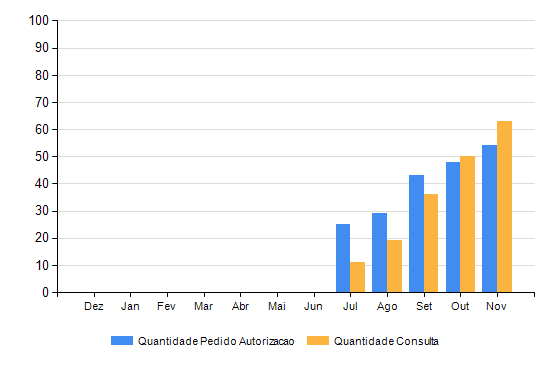 SeCI -  consultas por tipo de dúvida
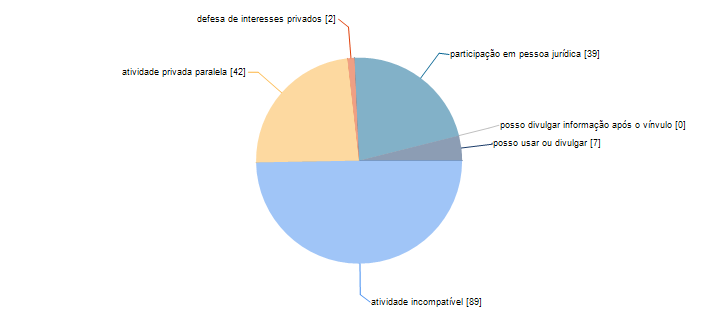 SeCI -  Campanha de Divulgação
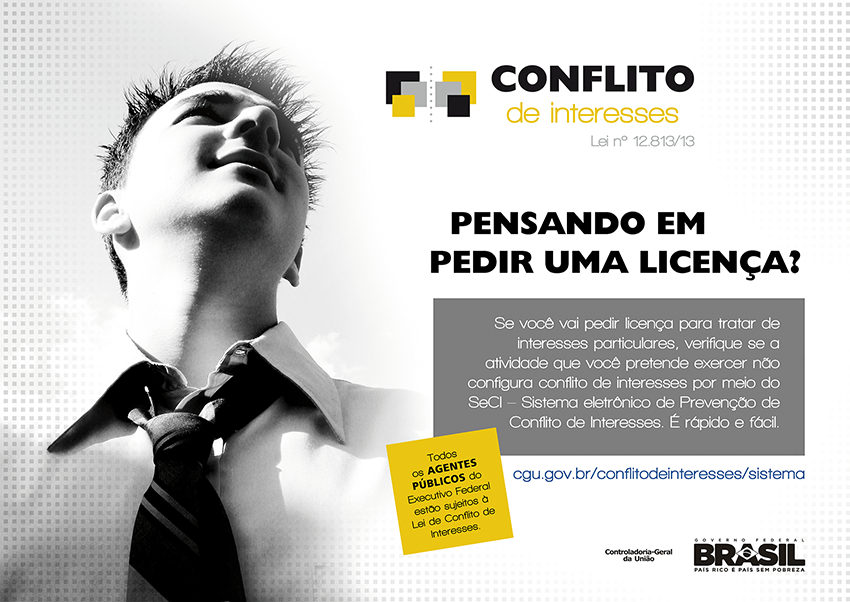 SeCI -  Campanha de Divulgação
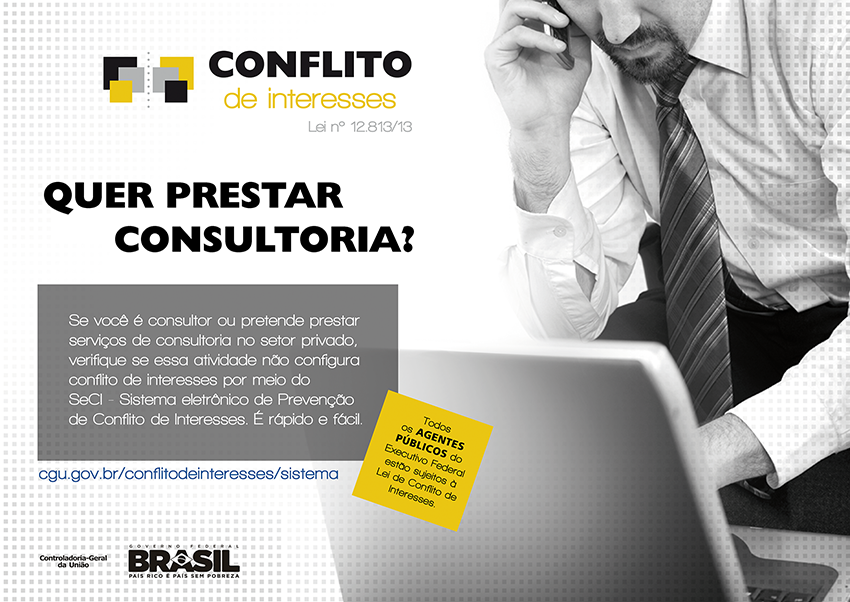 Orientações Normativas
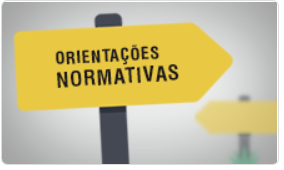 Orientação Normativa Nº 1 – Ingressos da Copa

Orientação Normativa Nº 2 – Atividades de magistério